RENASCIMENTO 
CULTURAL: 
Mudanças na mentalidade da Europa no século XV
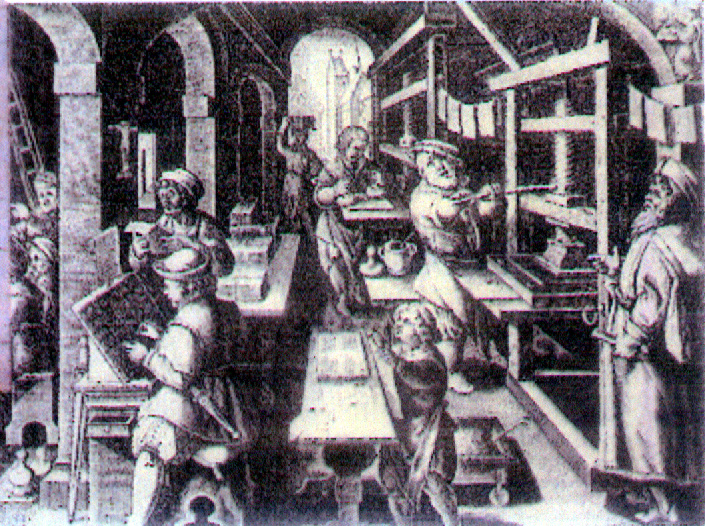 Gravura do século XVI representando gráficos trabalhando em uma oficina que contava com os equipamentos tipográficos inventados por Gutemberg.
RENASCIMENTO 
CULTURAL E CIENTÍFICO
- Movimento científico-cultural 
 Europa  Transição entre as Idades Média e Moderna 
 Representou aspirações da burguesia.

FATORES:

A Expansão Marítima e o Renascimento Comercial;
Influência da civilização Bizantina;
A retomada dos estudos das civilizações clássicas (greco-romana)
A ascensão sócio-econômica da burguesia;
A invenção da imprensa
CARACTERÍSTICAS:
Humanismo: forma mais terrena, concreta, de pensar a ciência, a moral, a religião etc.
Antropocentrismo: o homem passa a ser visto como o centro do Universo, negando o Teocentrismo Medieval.
Individualismo: valorização da capacidade de criação e o espírito de competição.
Racionalismo: sobreposição da ciência (experimentalismo) sobre a fé (dogmas).
Naturalismo: preocupação em retratar fielmente os homens e animais nas artes (detalhes anatômicos).
Heliocentrismo: o sol visto como centro do Universo, contrariando a concepção geocêntrica de Ptolomeu.
Hedonismo: valorização dos prazeres do corpo e do espírito
Diferenças entre o pensamento 
medieval e o renascentista:
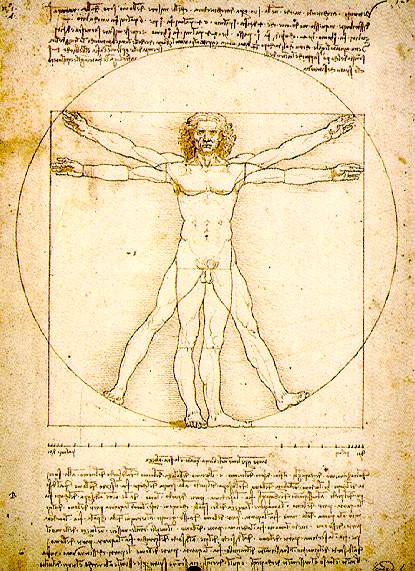 As três graças
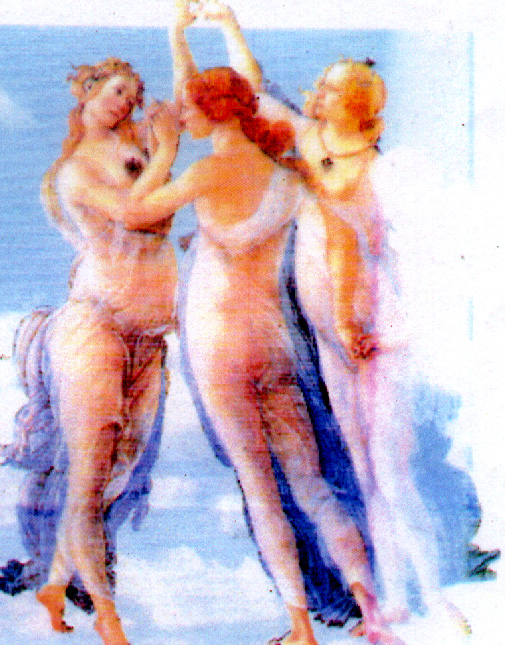 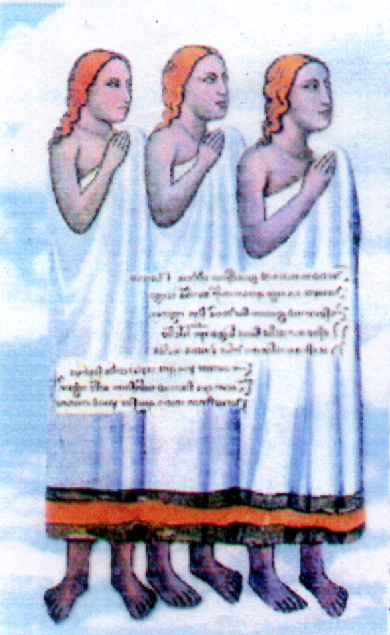 COMPARANDO AS DUAS OBRAS
Medieval
Moças Idênticas
Posturas iguais
Corpo rígido
Renascentista
Aparecem diferenças entre moças
Posturas diferentes
Corpo gracioso
Heliocentrismo
Geocentrismo
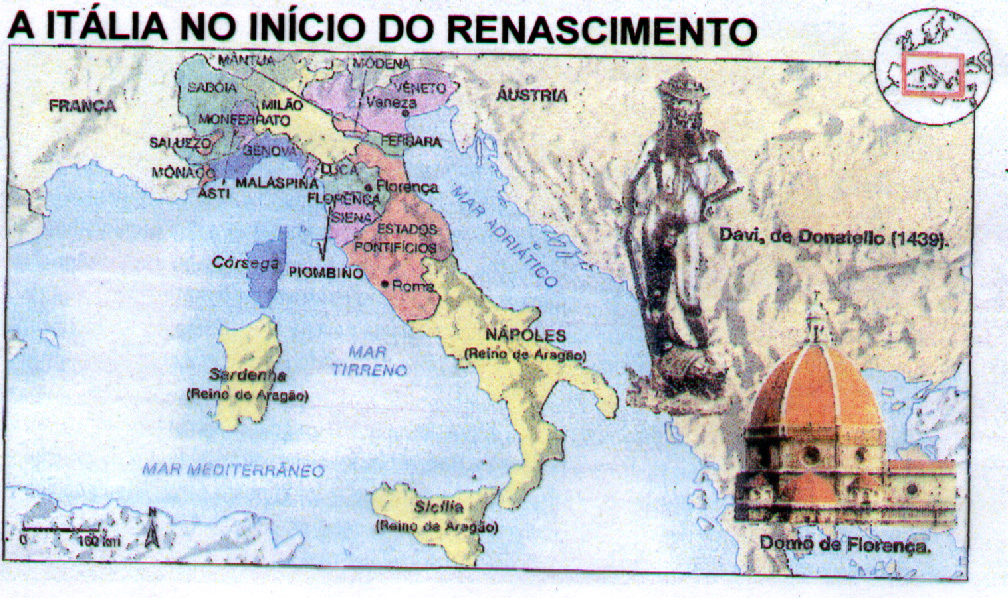 ITÁLIA – BERÇO DO RENASCIMENTO
FATORES DO PIONEIRISMO ITALIANO NO RENASCIMENTO:
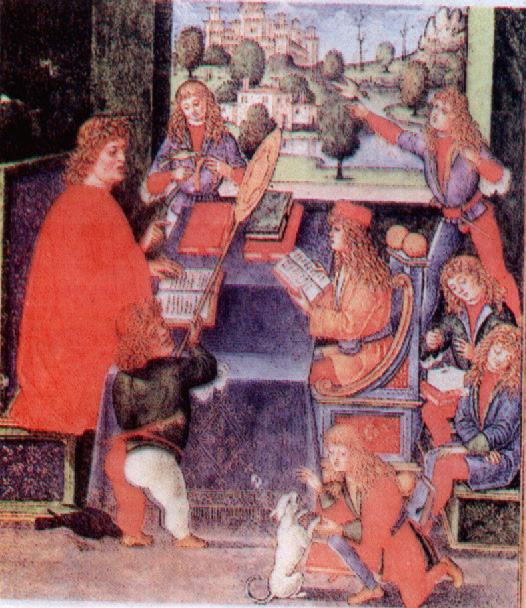 Desenvolvimento comercial de suas cidades;
Mecenato (burguesia incentivadora e protetora das artes);
Abrigo dos sábios e artistas bizantinos, com a queda de Constantinopla;
Sede do Império Romano.
No centro da figura, o atento Maximiliano Sforza, filho de importante família de Milão, rodeado de colegas desinteressados na aula.
PRINCIPAIS AUTORES E OBRAS DO RENASCIMENTO ARTÍSTICO-CULTURAL NA ITÁLIA:
Nicolau Maquiavel – O Príncipe
Giovanni Boccaccio – O Decameron
Dante Alighieri – A Divina Comédia
Leonardo da Vinci – A Gioconda e A Santa Ceia.
Michelangelo – Afrescos no teto da Capela Sistina, Moisés, Pietá
Sandro Botticelli – O Nascimento de Vênus, A Primavera
Rafael Sânzio – Diversas Madonas
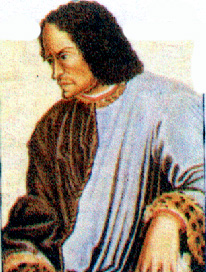 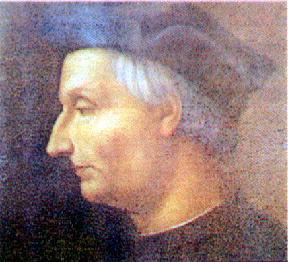 Nicolau Maquiavel, autor de O príncipe
Lourenço de Médici
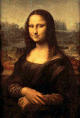 Mona Lisa, de Leonardo da Vinci
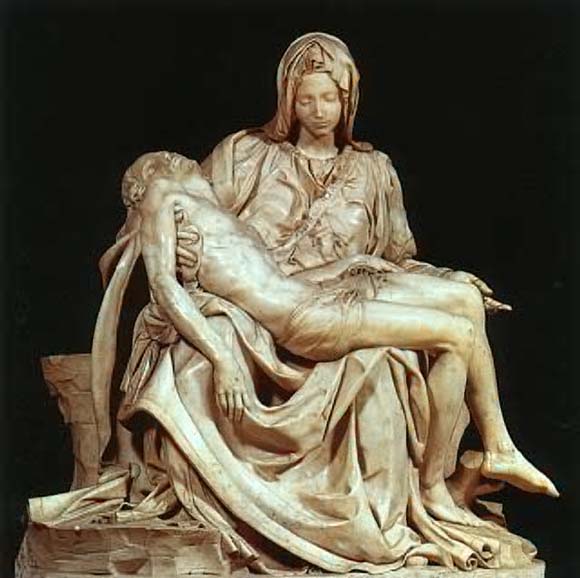 Na famosa Pietá Michelangelo representou Cristo morto no colo de Maria. Expressa o infinito amor da mãe pelo filho.
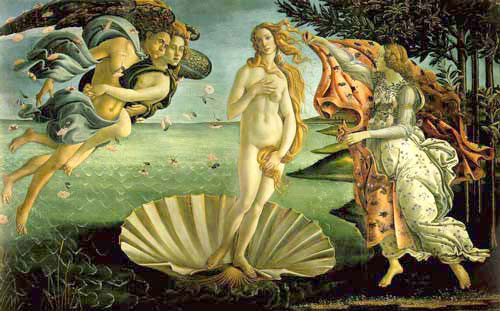 Sandro Botticcelli, ao desenhar este belo Nascimento de Vênus, inspirou-se na mitologia clássica greco-romana; ele queria reconciliar o pensamento cristão com o pensamento pagão da Antiguidade.
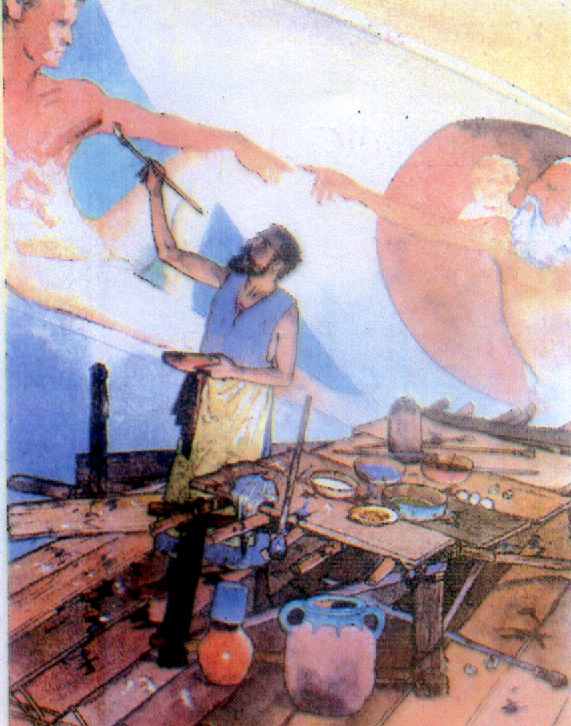 Michelangelo trabalhou durante quatro anos na pintura do teto da Capela Sistina, no Vaticano, onde concebeu e realizou grande número de cenas do Antigo Testamento. A cena mais representativa é a da criação do homem, em que Deus estende a mão para tocar a de Adão.
CAPELA SISTINA – O juízo final
Michelângelo
Ao morrer, com aproximadamente 67 anos, Leonardo da Vinci deixou cerca  de
quatro mil páginas, com desenhos, anotações, projetos de máquinas e tratados científicos. Entre seus projetos, encontramos máquinas voadoras, máquinas de guerra (capazes de lançar bombas à distância), máquinas têxteis, esboços precisos de músculos, de nervos e do cérebro humano. Ao lado, uma das páginas deixadas por Da Vinci, na qual se pode ver o projeto de um laminador movido por roda hidráulica.
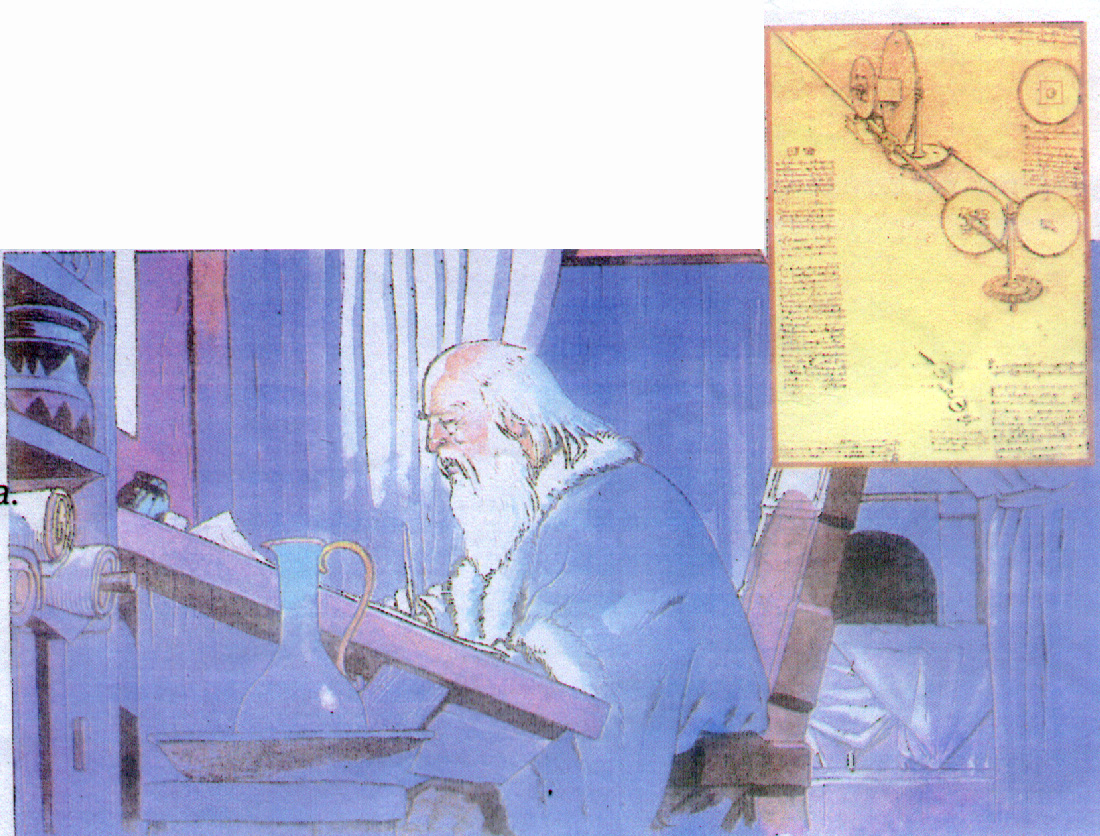 William Shakespeare: Romeu e Julieta, Hamlet, Otelo
Inglaterra
Thomas Morus: Utopia
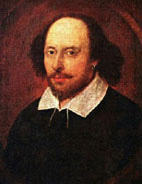 As obras de Shakespeare estão ainda hoje presentes no teatro e no cinema!!
Michel de Montaigne: “Ensaios críticos”
François Rabelais: “Gargântua e Pantagruel”
França
Miguel de Cervantes: Dom Quixote
Camões: Os Lusíadas
Gil Vicente: Auto da Barca do Inferno
Península     Ibérica
A EXPANSÃO DO RENASCIMENTO CULTURAL PELA EUROPA: